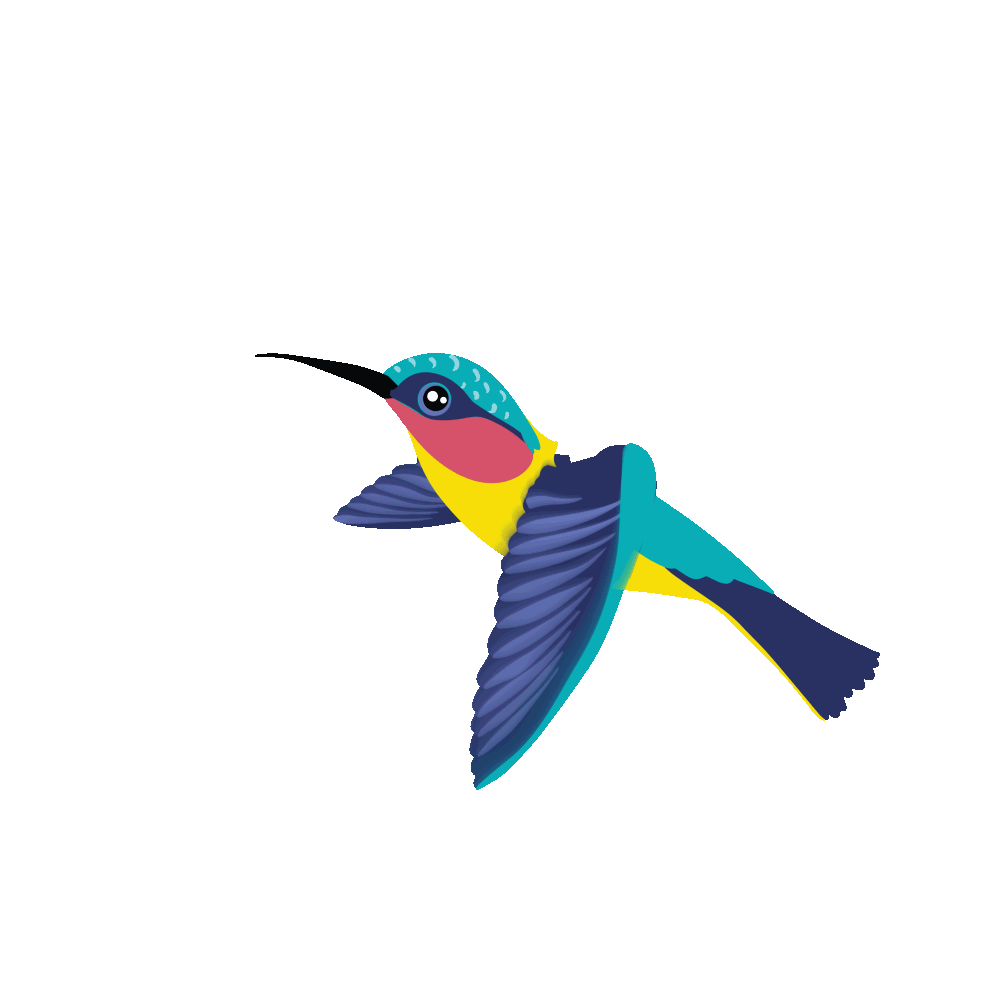 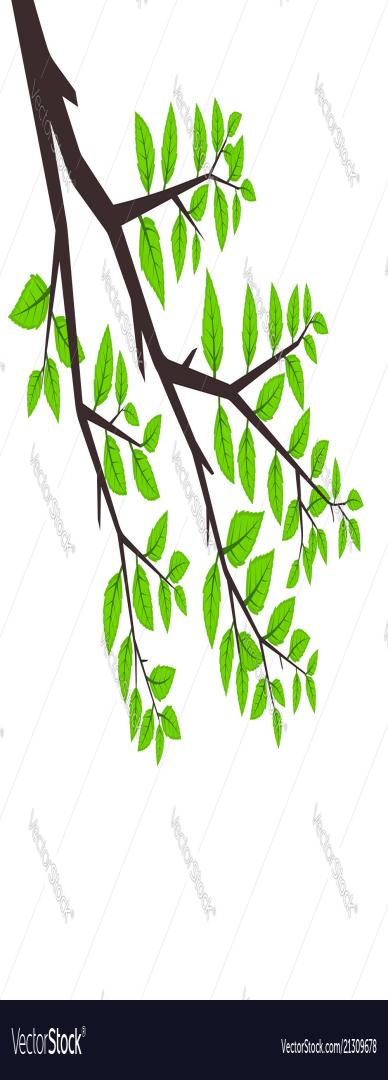 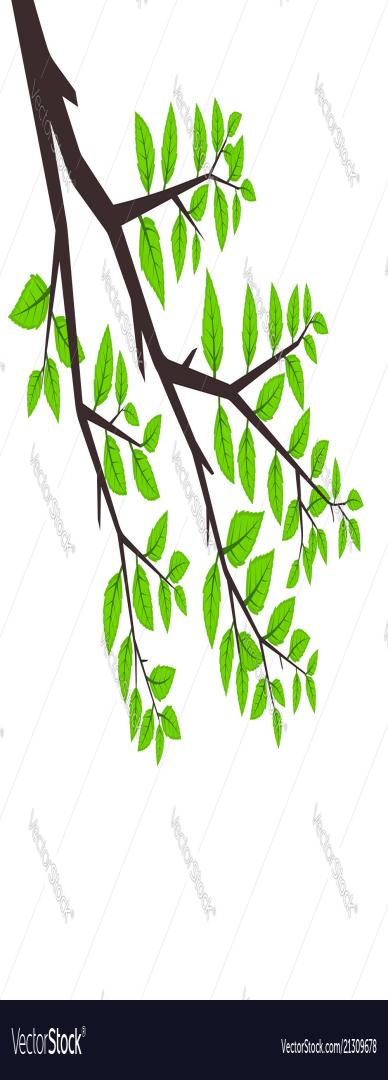 WEL
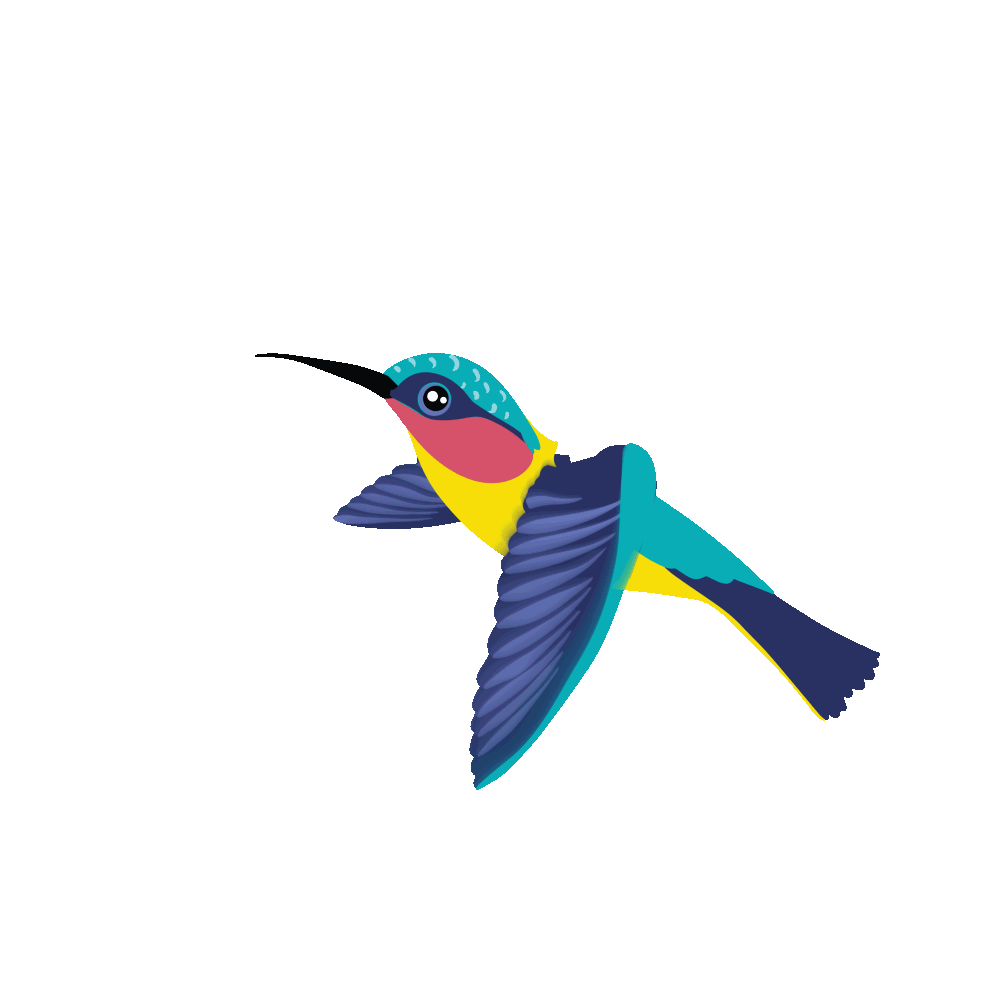 COME
IDENTITY
S.M.Mozammel Kabir
		         Asst. Head Teacher
Bhowal Baria Union High School
Gazipur Sadar,Gazipur.
Mobile: 01770633593  
E-mail:  mozammelkabir777@gmail.com
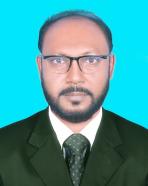 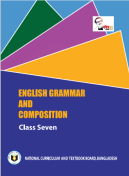 Subject: English Grammar
Unit: 9  Lesson: 1 
Class: Seven. Date: 01/05/2021
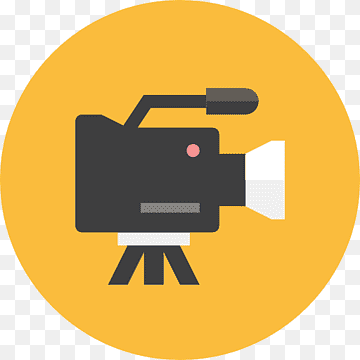 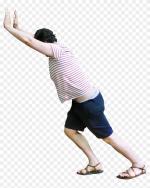 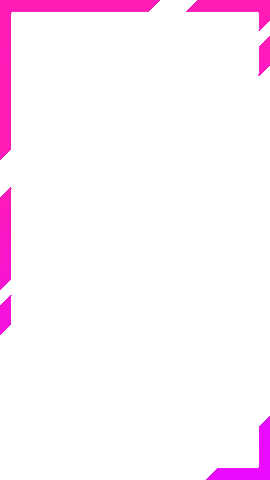 Today’s Topic
Article
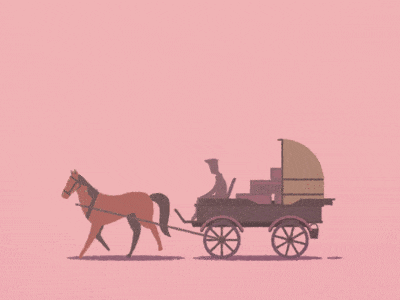 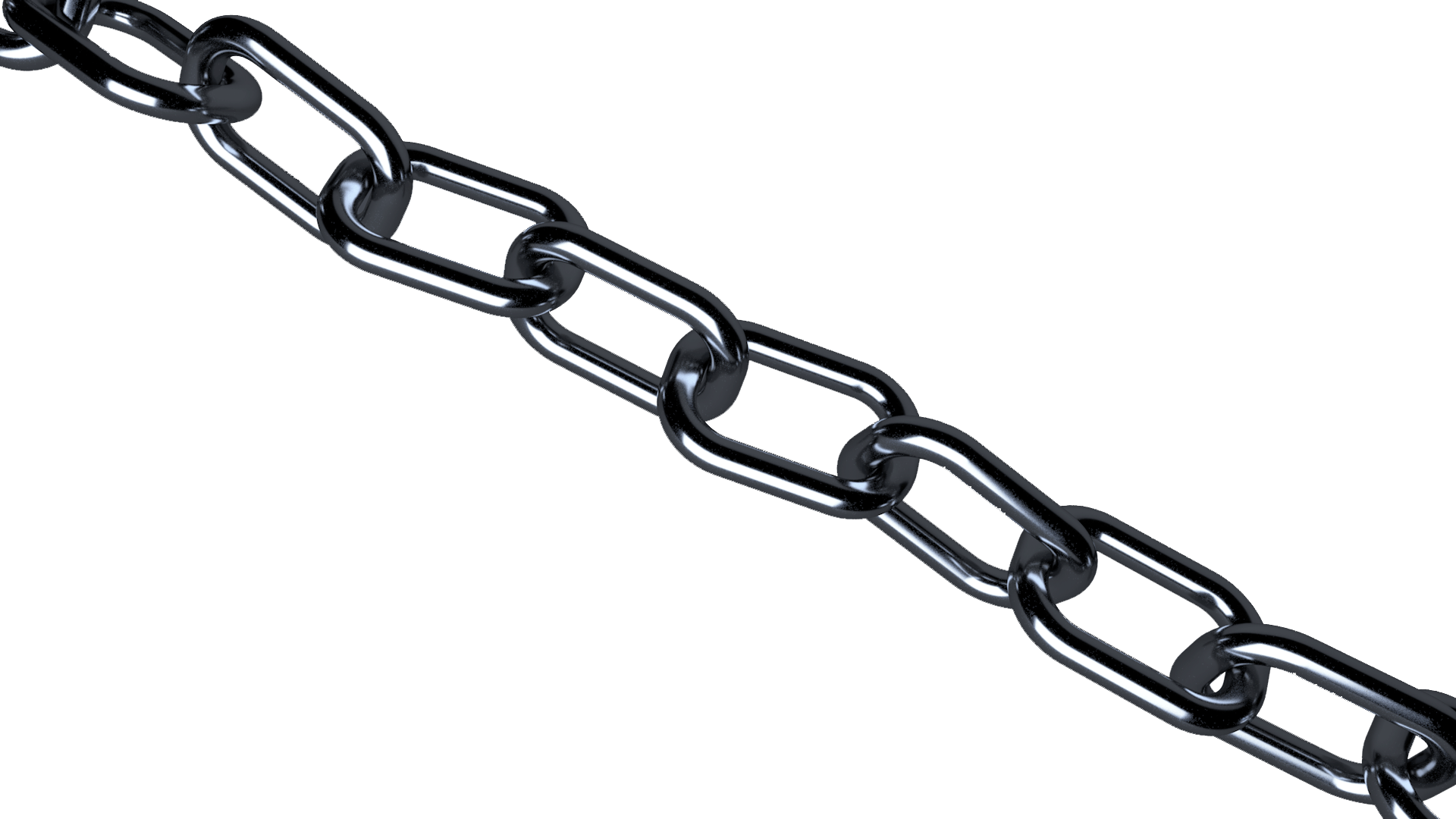 Objectives
By the end of the lesson students will have…….
To know what is Article
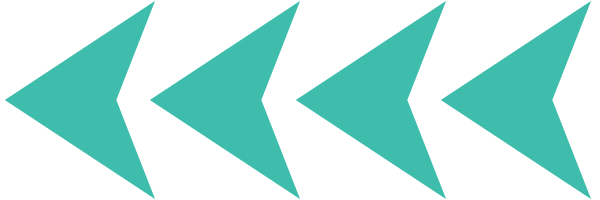 To know the kinds of Articles
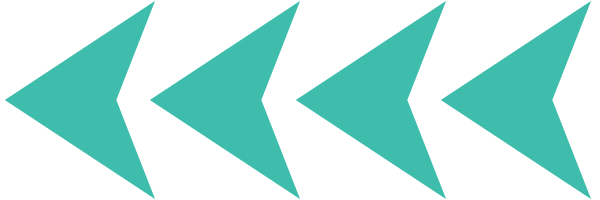 To understand the use of Articles.(a & an)
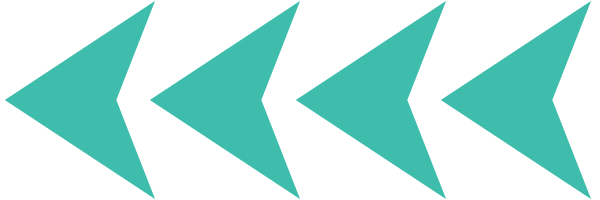 Articles are words that define a noun as unspecific or specific.
What is article?
Article
How many kinds of it?
Indefinite
Definite
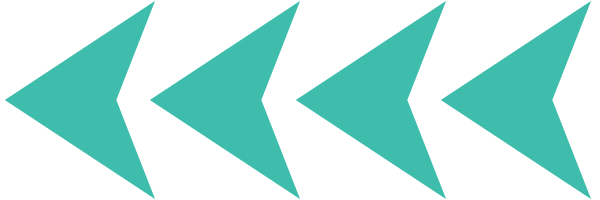 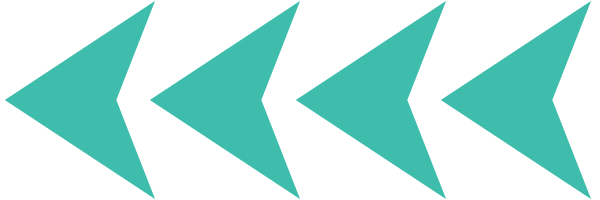 A , An
The
What is indefinite article?
An article in Indefinite is an article that refers to an indefinite person, object or animal without specifically referring to a particular person or animal.
In English, the two indefinite articles are a and an.
Like other articles, indefinite articles are invariable. You use one or the other, depending on the first letter of the word following the article, for pronunciation reasons. Use a when the next word starts with a consonant, or before words starting in u and eu when they sound like you. Use an when the next word starts with a vowel (a,e,i,o,u) or with a mute h.
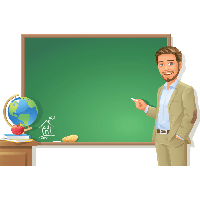 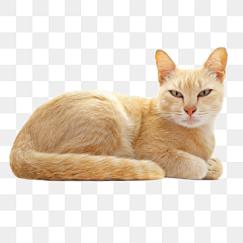 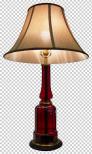 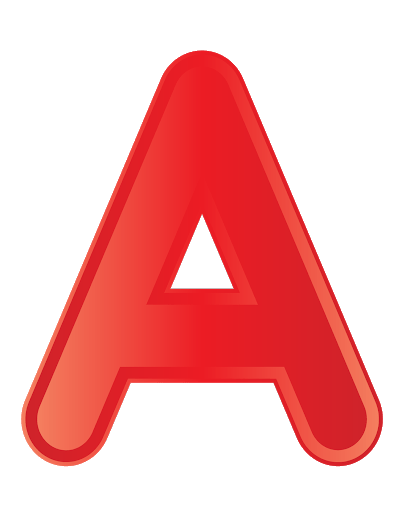 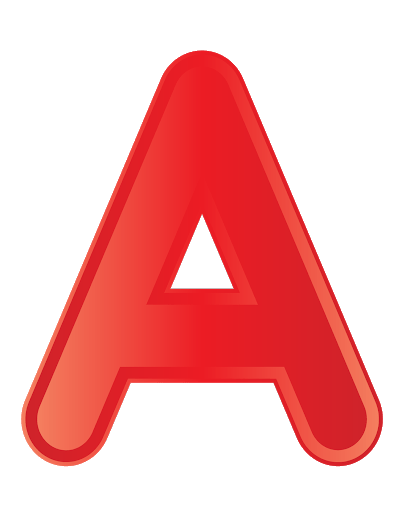 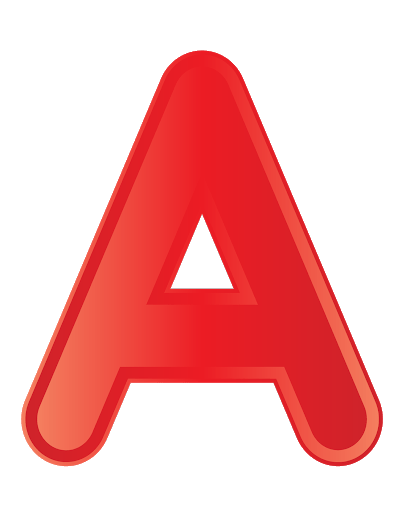 Teacher
Cat
Lamp
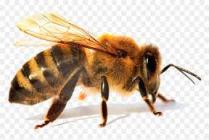 The first letter of the word is consonant Sound.
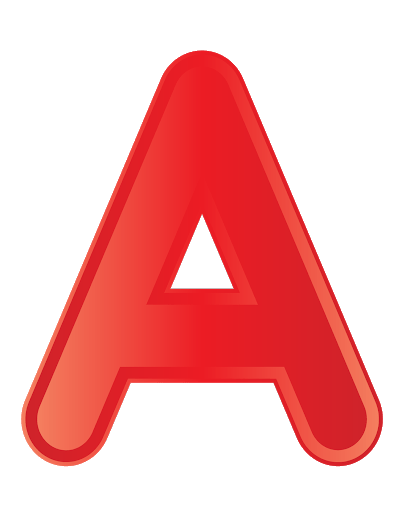 Bee
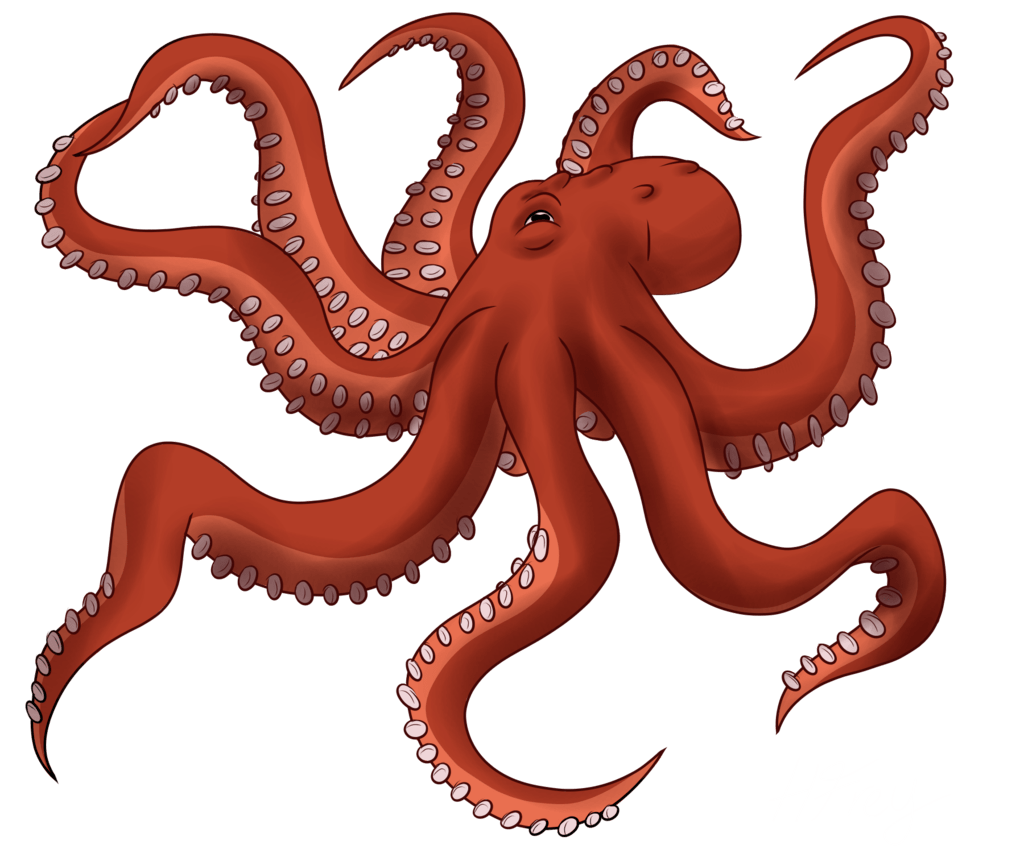 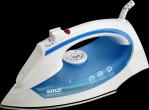 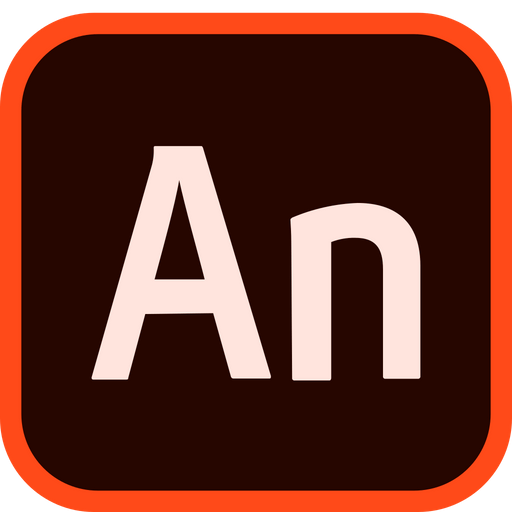 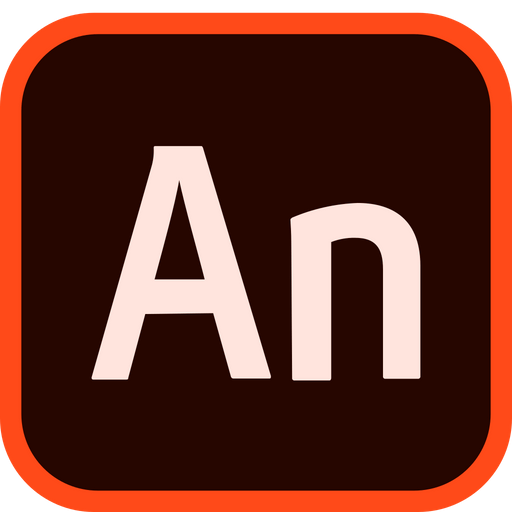 Octopus
Iron
The first letter of the word is vowel Sound.
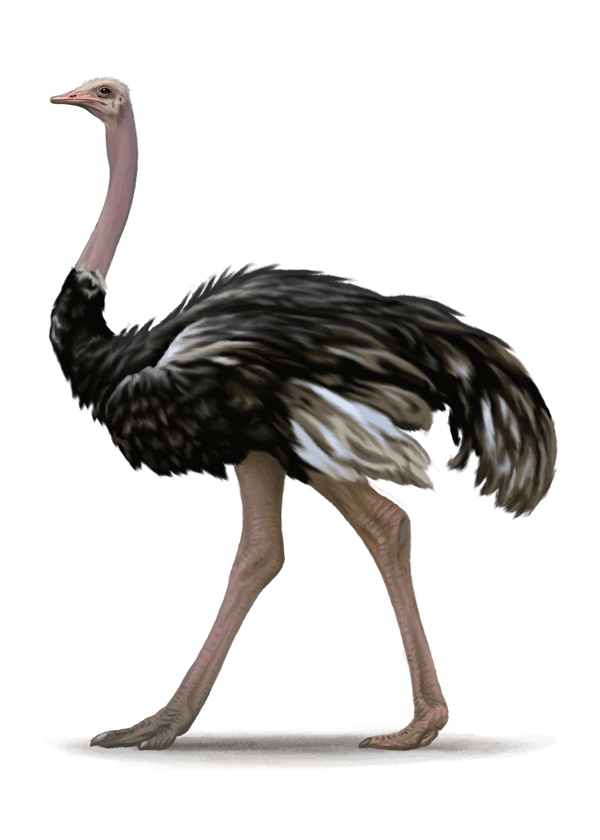 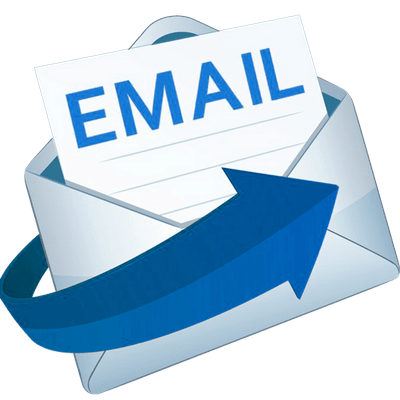 ‘A & An’  are indefinite article.
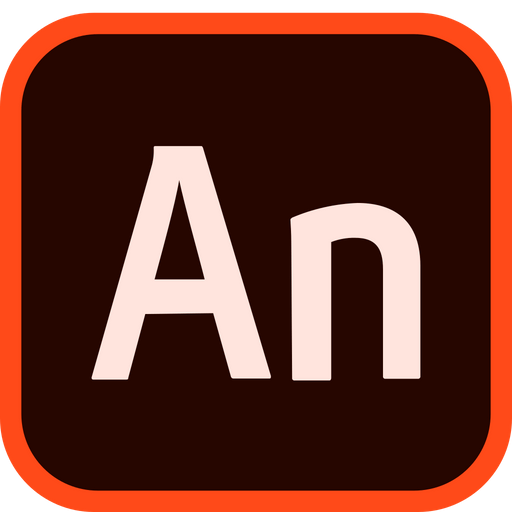 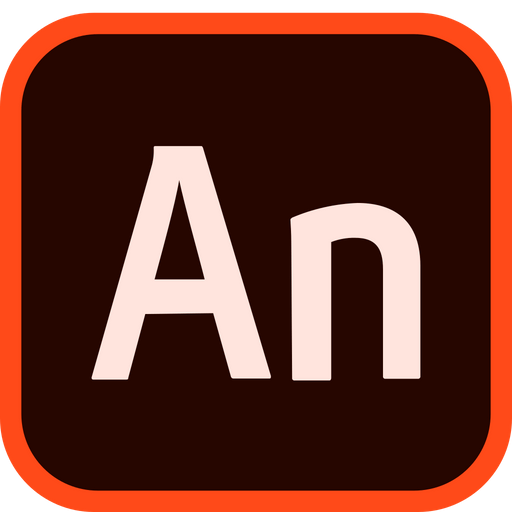 E Mail
Ostrich
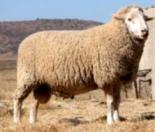 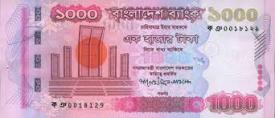 Special uses
of ‘a’
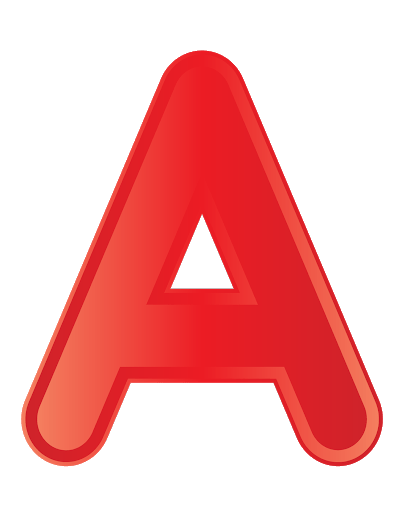 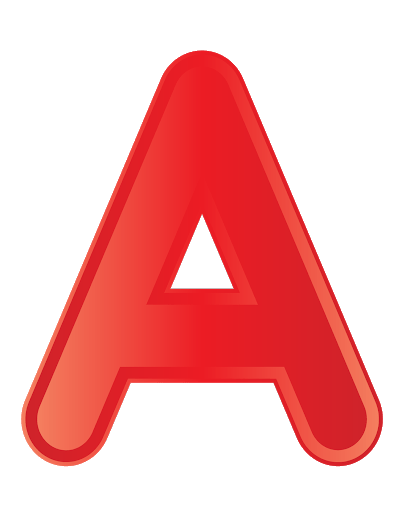 Ewe
One thousand taka note
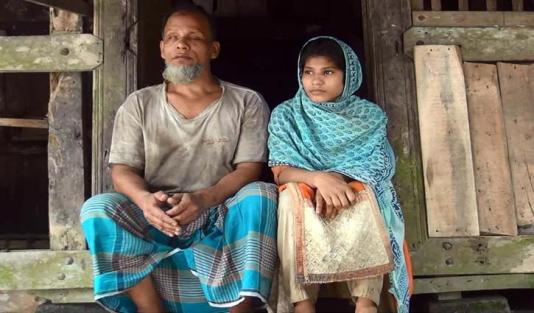 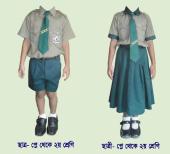 The words
shall be
Pronounced
as ‘u’ or ‘oa’.
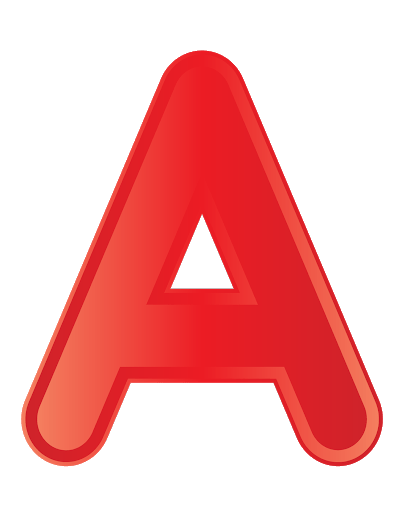 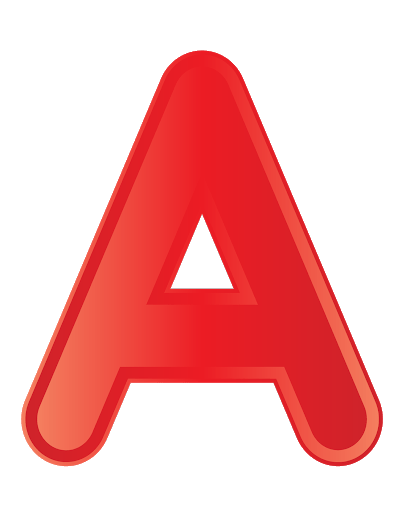 One eyed man
Uniform.
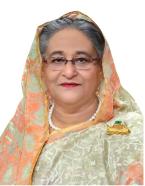 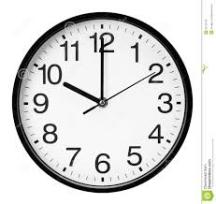 hour
honorable person
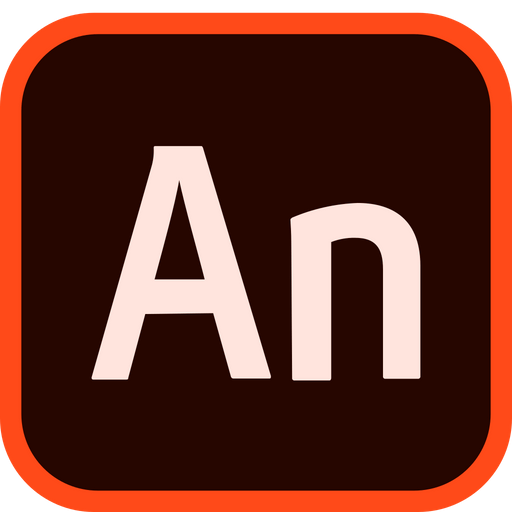 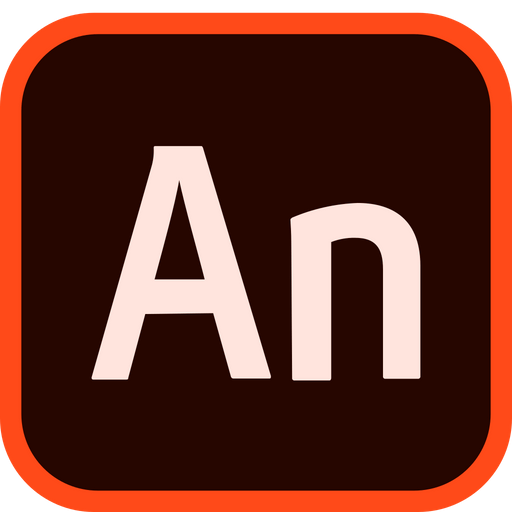 Here ‘h’ is silent.
It is vowel Sound
Special  uses of ‘an’.
an apple
a car
Pair work
a helicopter
an elephant
a big elephant
an itchy sweater
an ugly duck
a European
a university
a unit
an hour
an honor
Group Work:
A
An
Fill in the blanks with A or An .
An
Nuba is (a)….... Good student. She is also (b)……. Intelligent girl. She wants to be  (c )…… engineer. Her mother is (d)..….. B.A. Her father is also (e)….... Honest man and he is (f)……. Book of wisdom. Nuba eats (g)..…. Apple every day. She reads the Quran for (h)……. Hour daily. She is so stylish like (i)…… European. She sent (j)…... Email to her grandfather for  a new dress.
A
An
A
An
An
A
An
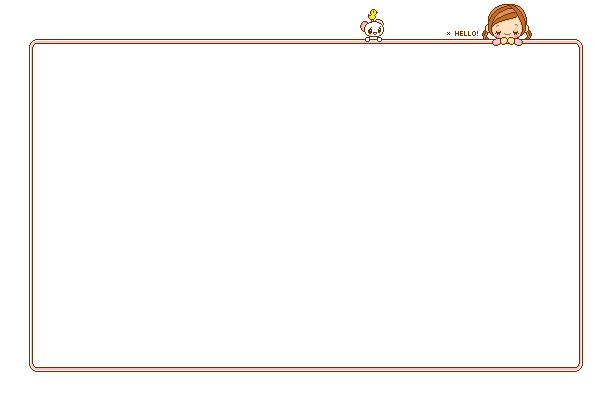 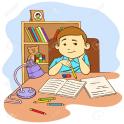 Home Work
Write the rules of using article A and An with examples.
Follow the rules of hygiene, 
safe from covid-19.
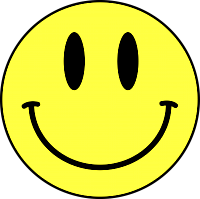 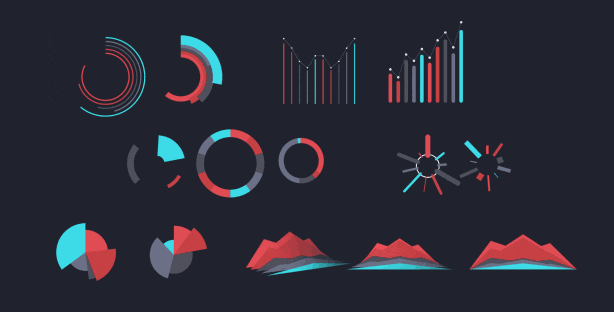 Thanks
To all